Daffodil International University Dept. of CSE Information Security
Lecture 10
Vulnerability Assessment and Penetration Testing - VAPT
What is exploit?
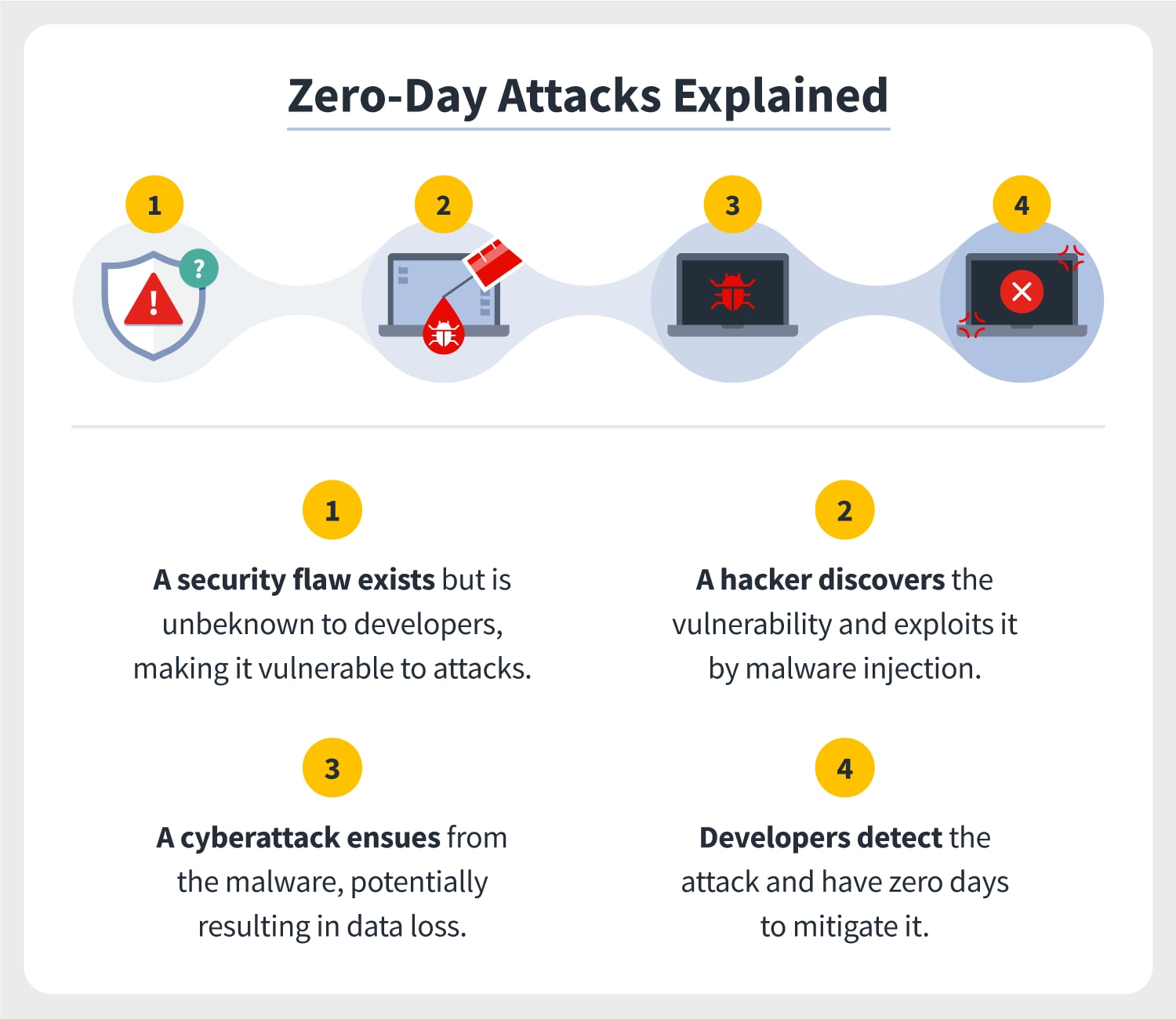 An exploit is a piece of code, a chunk of data, or a sequence of commands that takes advantage of a software vulnerability or security flaw in an application or a system to cause unexpected behavior to occur.
What
at is a Zero-day Exploit?

A zero-day (0day) exploit is a cyber-attack targeting a software vulnerability which is unknown to the software vendor or to antivirus vendors.
Typical properties of a zero-exploit
A flaw or vulnerability in a computer software.
Vulnerability was previously unknown to the software vendor.
There is no immediate fix available for the vulnerability.
The vulnerability is open to be exploited by the hackers.
Zero-day exploit example
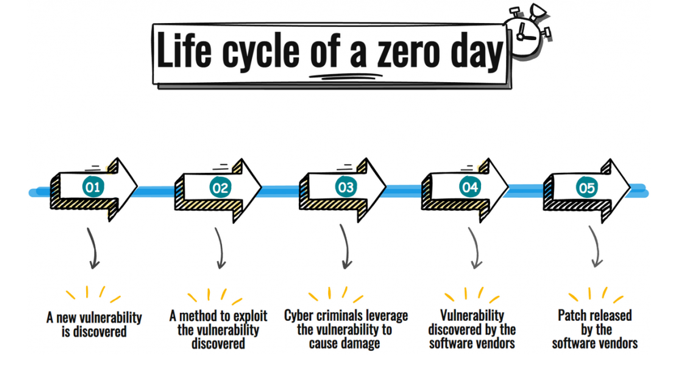 What is the difference between a zero-day vulnerability, a zero-day exploit and a zero-day attack?
A Zero-day vulnerability is simply a flaw that is discovered before the software vendor knows about it. There is no fix available for it.
A zero-day exploit indicates that the method to exploit the zero-day vulnerability has been discovered.
A zero-day attack leverages zero-day vulnerability to cause damage e.g. steal the data, bring down the systems.
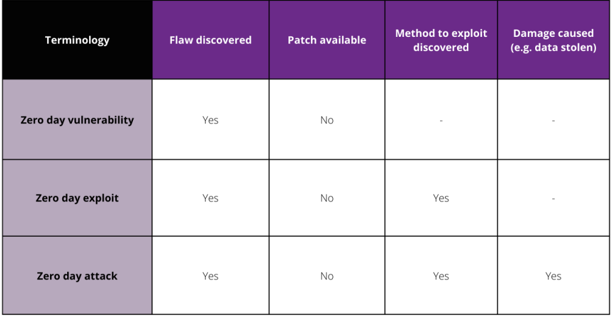 What is a CVE?
CVE, short for Common Vulnerabilities and Exposures, is a list of publicly disclosed computer security flaws. When someone refers to a CVE, they mean a security flaw that's been assigned a CVE ID number. 

CVE ID Example:
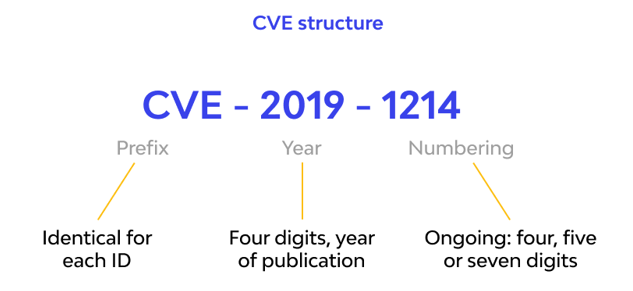 What is a CVSS?
The Common Vulnerability Scoring System (CVSS) is a free and open industry standard for assessing the severity of computer system security vulnerabilities.
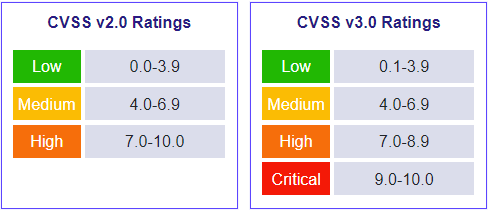 Vulnerability Assessment and Penetration Testing (VAPT)
Vulnerability Assessment and Penetration Testing (VAPT) are two types of vulnerability testing. The tests have different strengths and are often combined to achieve a more complete vulnerability analysis.
In short, Penetration Testing and Vulnerability Assessments perform two different tasks, usually with different results, within the same area of focus.
Vulnerability Assessment Report 

A vulnerability assessment report is a document that records all the vulnerabilities found in your systems during a vulnerability scan. 
The report provides you with a list of the vulnerabilities indexed by severity along with suggestions for fixing the vulnerabilities.
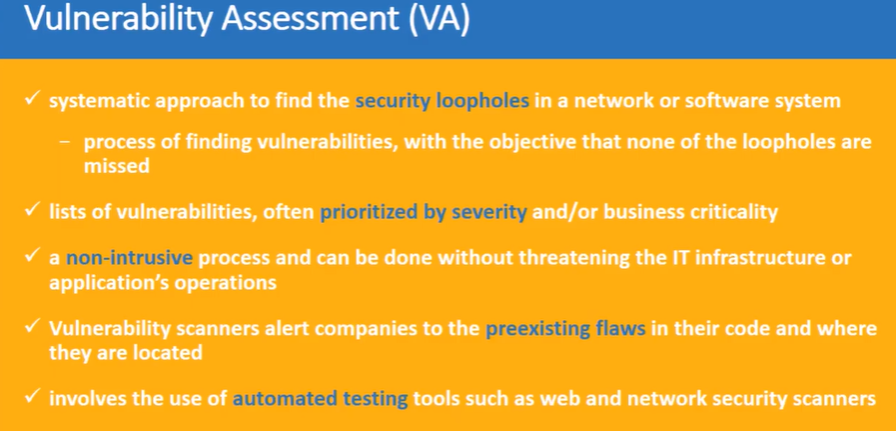 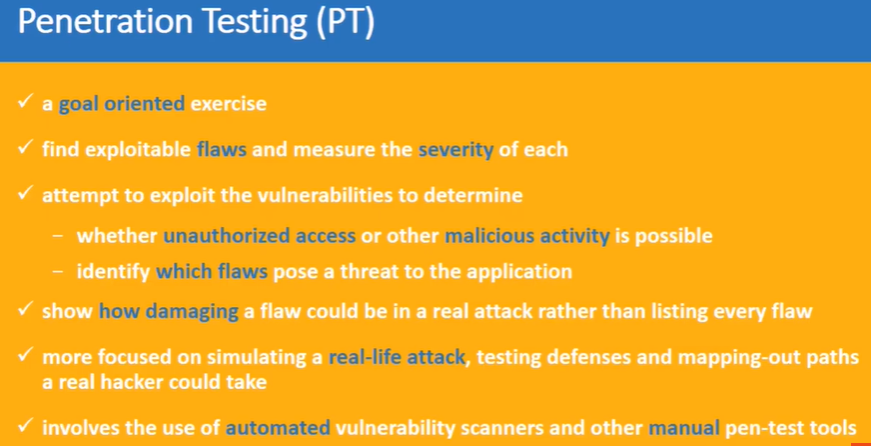 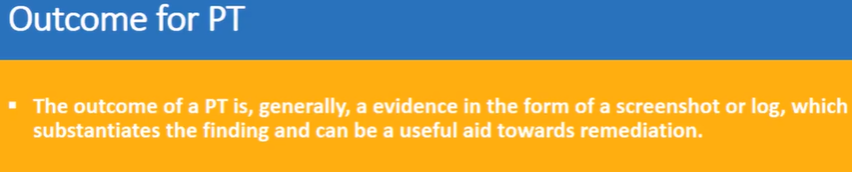 Components of a Vulnerability Assessment Report
A vulnerability scan report is usually divided into 3 parts. Let us understand the significance of each segment.

The executive summary
The details of vulnerabilities
Details of the scan


Sample VAPT Report
https://www.getastra.com/blog/wp-content/uploads/2021/06/Astra-Security-Sample-VAPT-Report.pdf
Thank You